النظريات الأساسية المستخدمة في دوائر التيار المتردد

نظرية التركيب (نظرية التجميع)
إعداد أ.د/ مصطفي الطوخي
نظرية التركيب أو التجميع
تستخدم لايجاد التيارات في افرع الدائرة الكهربية و ذلك بحساب التيارات في كل فرع نتيجة كل مصدر علي حدة ثم جمع هذه التيارات للحصول علي التيار الكلي الناتج عن المصادر الموجودة
خطوات نظرية التركيب أو التجميع
1- يتم حذف كل مصادر الجهد بالدائرة الا مصدر واحد
2- حساب التيارات في الأفرع نتيجة هذا المصدر
3- تكرر هذه العملية لكل المصادر 
4- يتم تجميع التيارات حسب الاتجاهات للتيارات فإذا كانت في اتجاه واحد تجمع و إذا كانت في اتجاهين متعاكسين تطرح
خطوات نظرية التركيب أو التجميع
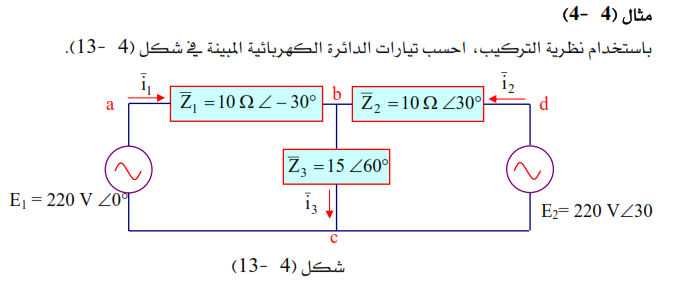 خطوات نظرية التركيب أو التجميع
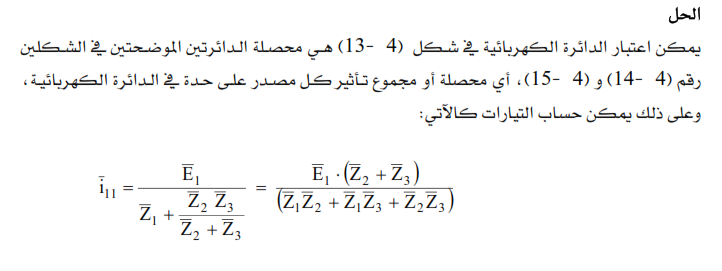 خطوات نظرية التركيب أو التجميع
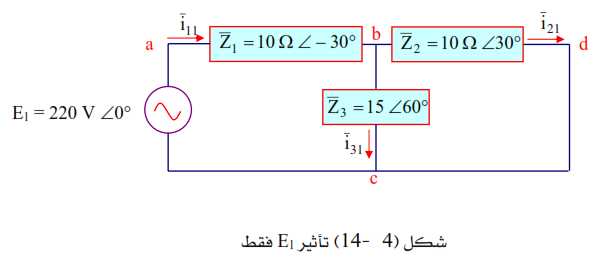 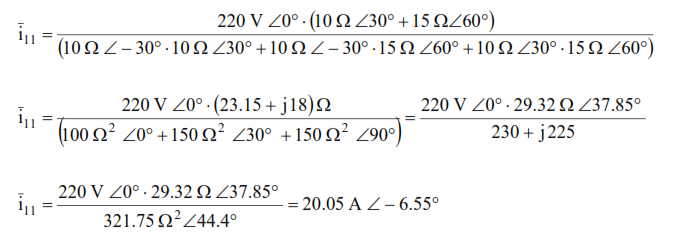 خطوات نظرية التركيب أو التجميع
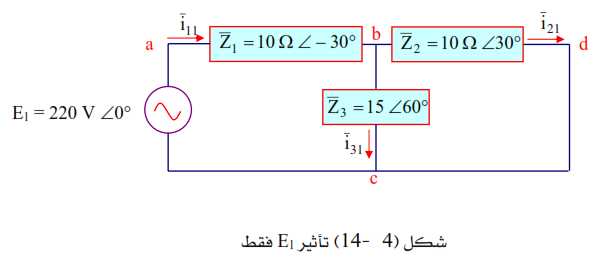 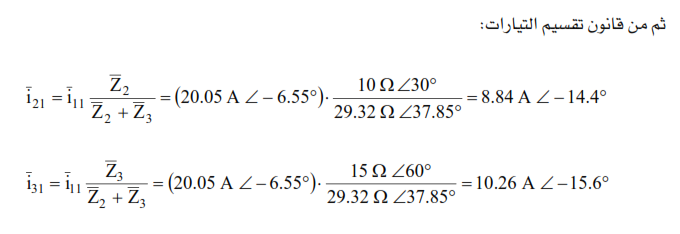 خطوات نظرية التركيب أو التجميع
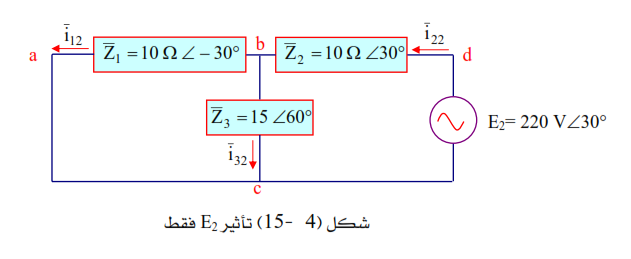 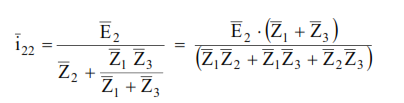 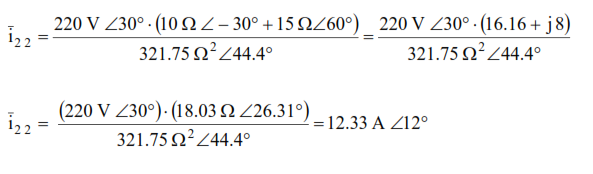 خطوات نظرية التركيب أو التجميع
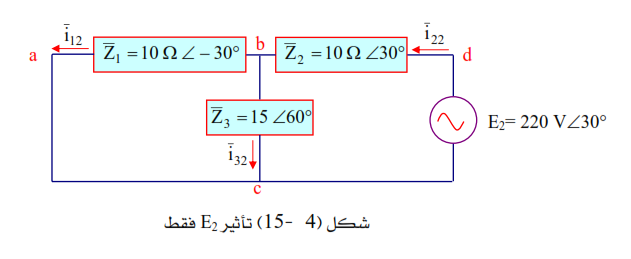 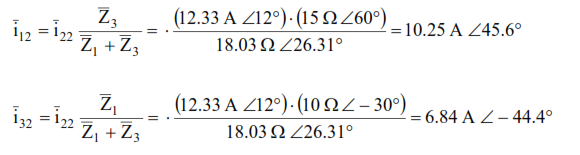 خطوات نظرية التركيب أو التجميع
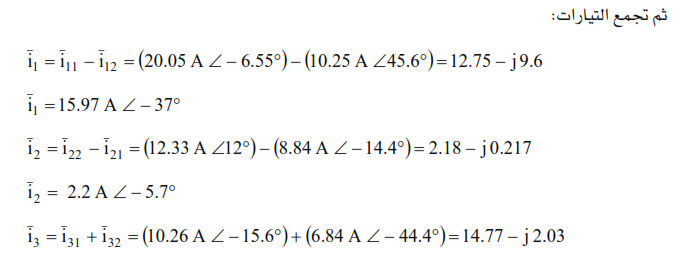 مسألة للتدريب
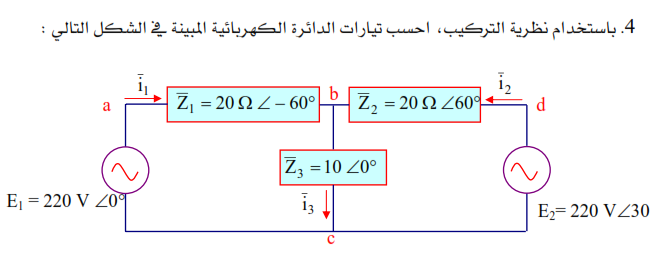